Effective Club Success Plan
Gloria Shishido, DTM, PID, PDG
OBJECTIVES
Big Picture Perspective
Distinguished Club
Resources
www.toastmasters.org/Resources/
     Moments of Truth
     Distinguished Club Program and Club Success Plan
Toastmasters’ Moments of Truth
Toastmasters’ Moments of Truth
Let Moments of Truth be your guide to delivering quality service and outstanding member experience. 

When your club incorporates Moments of Truth into every meeting, it is already well on its way to reaching the Distinguished Club Goals.
Distinguished Club Program - GOALS
Distinguished Club Program (DCP)
Develop an Executive Team
Club Success Plan (CSP)
Based on the needs and goals of club members
Includes all elements necessary to achieve your club’s goals: 
what, how, who and when.
Club Executive Team works on pages 16-19 in the CSP document.  Refer to the Resources/Club Success Plan pages.
Document is found in the chat box.
CSP Pages 1/2: Let’s get started!
CSP Pages 2/2: Let’s get started!  - Continued
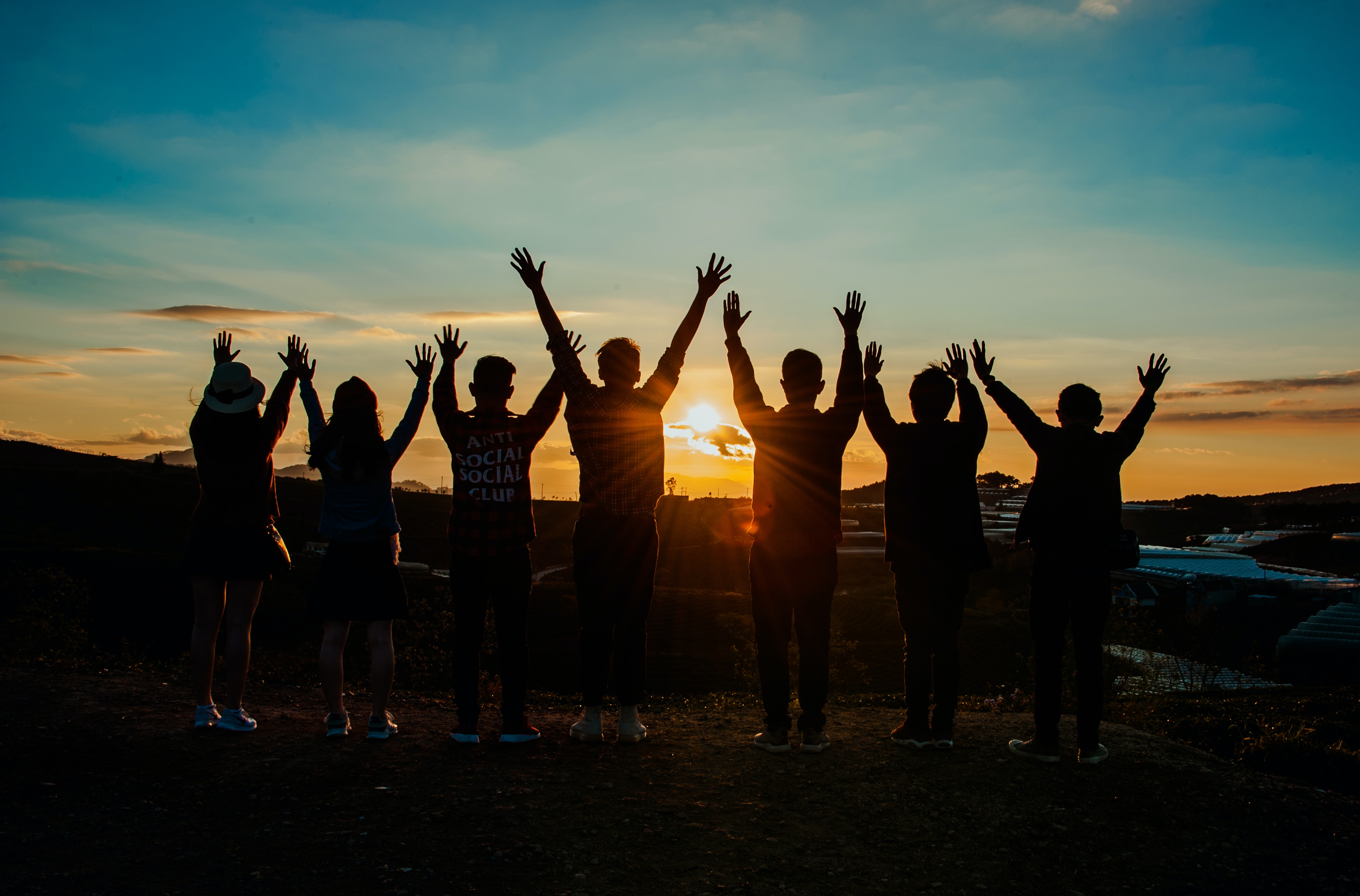 Club Executive Team
CSP Pages 19 - 23 EDUCATION: 
	VP Education
	DCP Goals 1 – 6
CSP Pages 24 -26 MEMBERSHIP:
	VP Membership & VP Public Relations
	DCP Goals 7 & 8
CSP Pages 27 - 29 TRAINING:   
	President
	DCP Goal 9
CSP Pages 30 - 32 ADMINISTRATION:
	Secretary & Treasurer
	DCP Goal 10
CSP Pages 19-23: Education VP Education DCP Goals 1 - 6
Current Status of Club Members
Resources and Training

Education Action Plan including Tracking Progress and Timeframe for Completion
Assist Members complete Level 1 
Assist Members complete Level 2 and 3
Assist Members complete Level 4 and 5 
Assist Members complete DTM
CSP Pages 24-26: 
Membership VP Membership & Public Relations DCP Goals 7 & 8
Current Membership situation
Resources and identifying obstacles

Membership Action Plan including membership building program  and timeframe for completion
Describe how to gain 4 new, dual, or reinstating members
Describe how to gain 4 MORE new, dual, or reinstating members
CSP Pages 27-29: Training President DCP Goal 9
Current Training Situation 
   Motivate attendance and identifying obstacles

Training Action Plan including tracking attendance and timeframe for completion
  Describe how to ensure attendance of at least 4 club officers twice a year.
CSP Pages 30-32: 
Administration Secretary & Treasurer DCP Goal 10
Current Administration situation
Resources and identifying obstacles

Administration Action Plan including on time dues payment and one-time submission of club officer list  
Describe how to complete membership dues payment by October 1st and April 1st
Describe the submission of new club officer list by June 30th
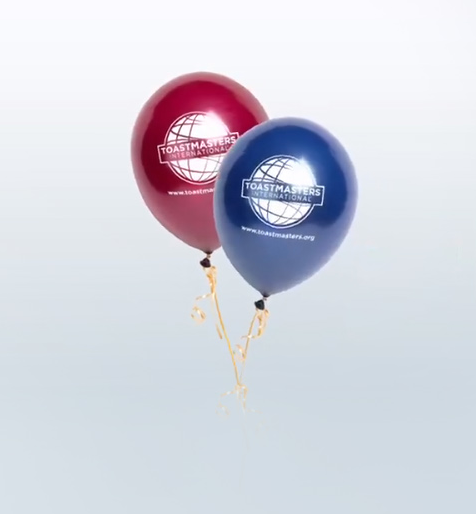 Track Your Successes
Periodic Review of the Club Success Plan 

Recognize Members who contributed to the Education Goals

Celebrate Quarterly
Present at your club meetig
Big Picture Perspective
Distinguished Club